The Digital Engineering Enterprise for the Next Generation Systems Engineers
John H. Coleman, Ph.D.
DEIX WG Chair
John.H.Coleman@SAIC.com
SAIC
Chris Schreiber
DEIX WG Co-Chair
Chris.Schrieber@LMCO.com
Lockheed Martin Corporation
Frank J. Salvatore
DEIX WG Co-Chair
Frank.Salvatore@sSAIC.com
SAIC
Celia S. Tseng
DEIX WG Project Lead
Celia.S.Tseng@raytheon.com
Raytheon Corporation
Tamara Hambrick
DEIX WG Project Lead
Tamara.Hambrick@ngc.com
Northrop Grumman
22nd Annual Systems and Mission Engineering Conference 2019Tampa, FL
October 21 - 24, 2019
23 October 2019
1
The Digital Artifact
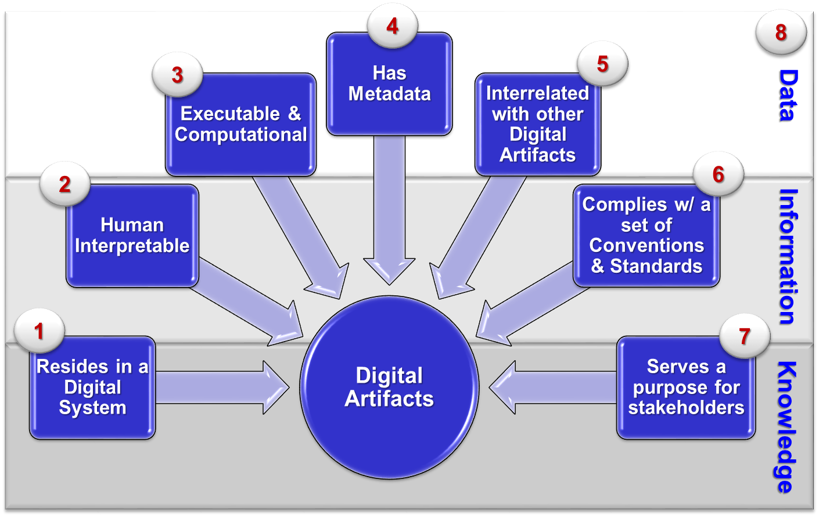 23 October 2019
2
The Systems Engineers’ Journey Through ISO/IEC 15288 Process
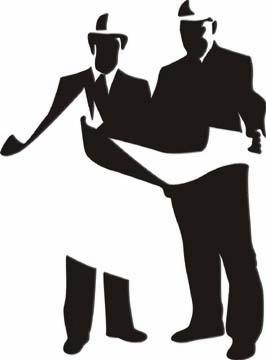 23 October 2019
3
Digital Engineering Environments & Ecosystems
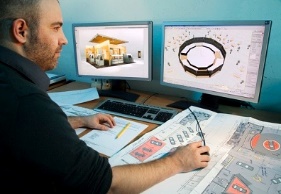 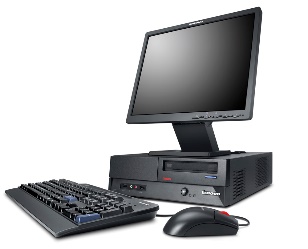 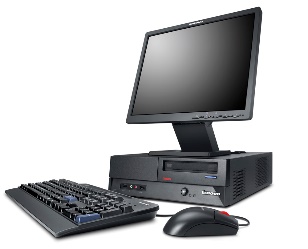 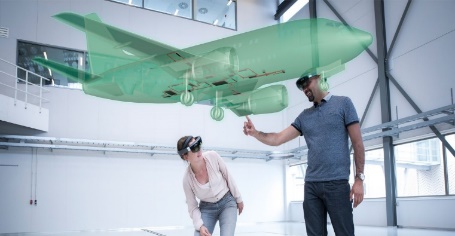 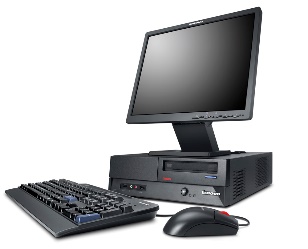 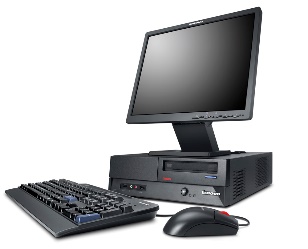 Discipline Native Tool Set
Discipline Native Tool Set
Discipline Native Tool Set
Discipline Native Tool Set
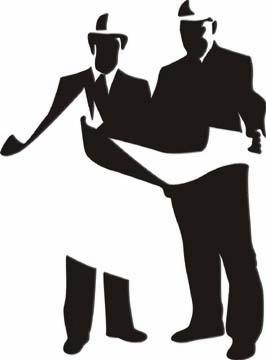 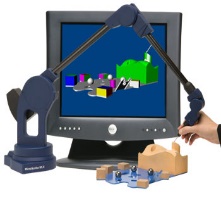 Semantically Interoperable = multilingual systems
23 October 2019
4
The Formation of the Model Based Engineering Digital Artifact
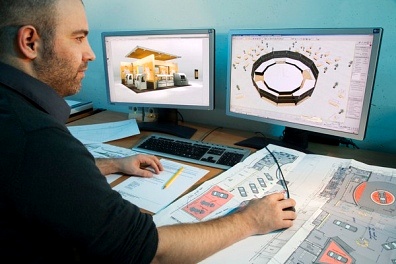 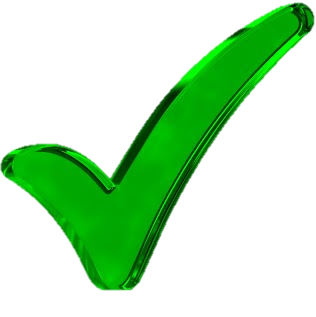 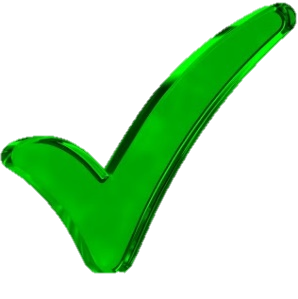 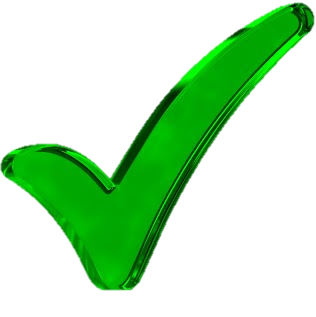 Element of Truth
Data, Information, Knowledge & Wisdom (DIKW)
Authoritative Source
Registered
Digital Engineering Environment
Authoritative Source of Truth
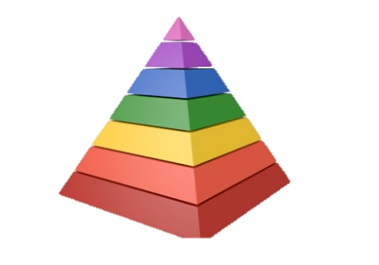 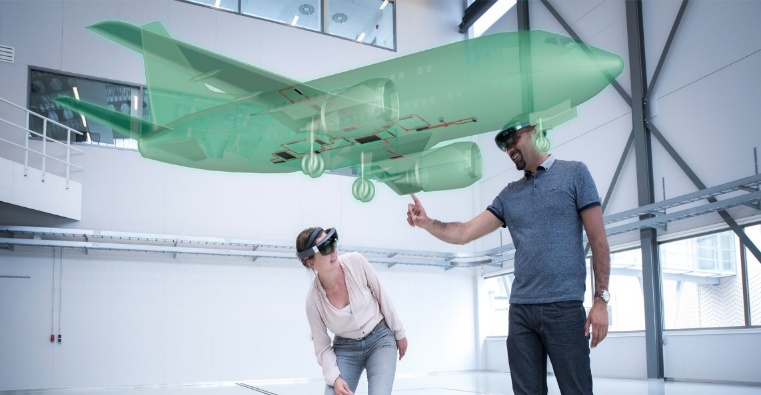 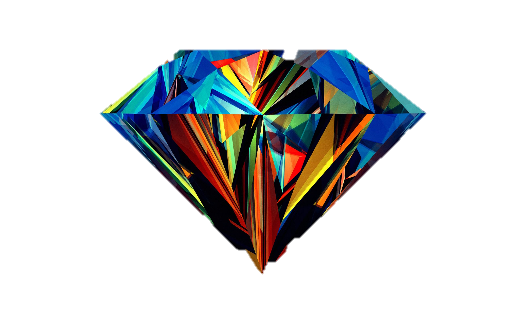 Model-Based Engineering Community
Offered for Exchange
Unpublished Digital Artifact
Work Environment
Certified Digital Artifact
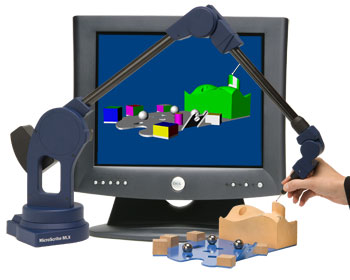 Source of Truth (SoT)
23 October 2019
5
The Formation of the Model Based Engineering Digital Artifact
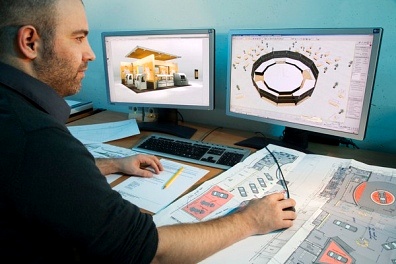 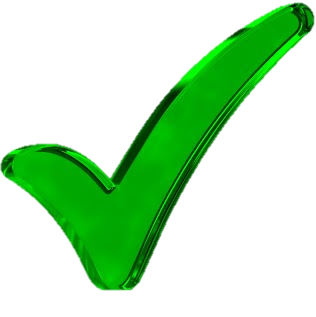 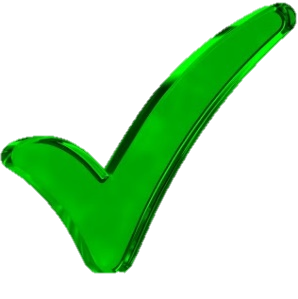 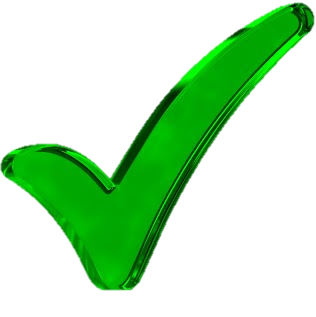 Element of Truth
Data, Information, Knowledge & Wisdom (DIKW)
Authoritative Source
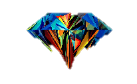 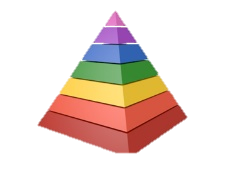 Registered
Digital Engineering Environment
Authoritative Source of Truth
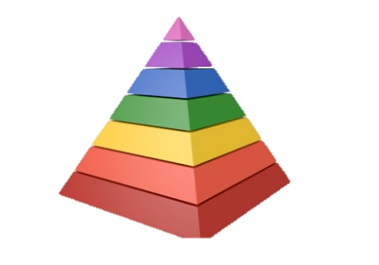 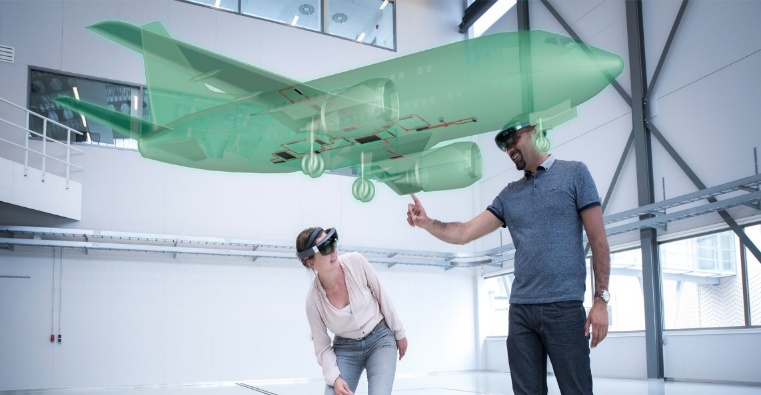 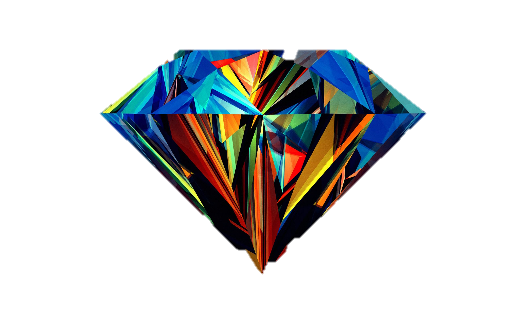 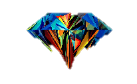 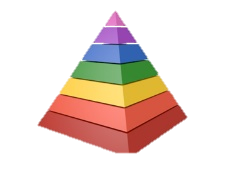 Model-Based Engineering Community
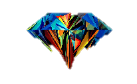 Offered for Exchange
Unpublished Digital Artifact
Work Environments
Published Digital Artifact
Source of Truth (SoT)
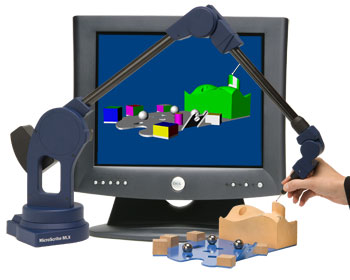 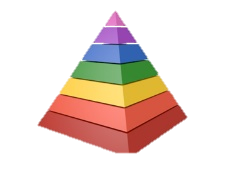 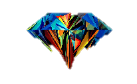 23 October 2019
6
The Creation of the Digital Artifact
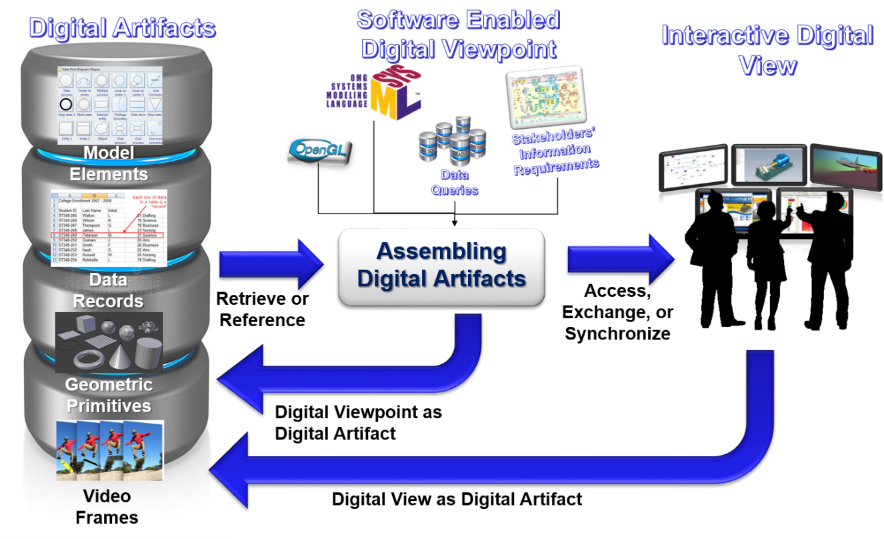 23 October 2019
7
The Digital System Model
Subsystems
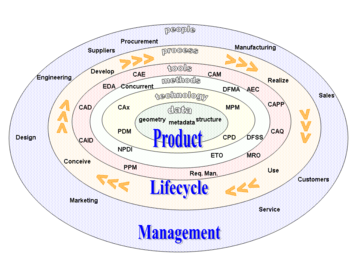 Digital System Model
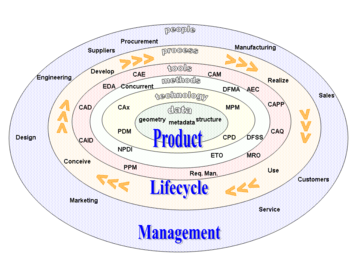 A digital representation of a defense system
Generated by all stakeholders
Integrates… 
Authoritative data, 
Information, 
Algorithms, 
Systems engineering processes 
Defines all aspects of the system for the specific activities throughout the system lifecycle.
Assemblies
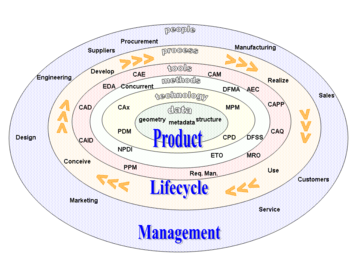 Subassemblies
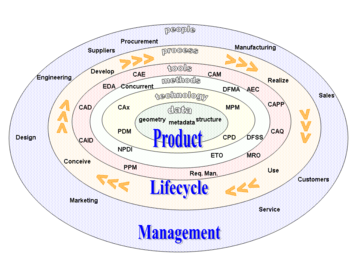 Everything the System Owners needs to manage the system across all lifecycle stages
23 October 2019
8
New State
Digital Thread
As-Of3
Transition State
As-Of1
System’s Digital Thread
As-Of2
Traceability
Subsystems’ Digital Thread
As-Designed
As-Manufactured
As-Conceived
Assemblies’ Digital Thread
As-Installed
As-Delivered
As-Assembled
23 October 2019
9
The Digital Curator
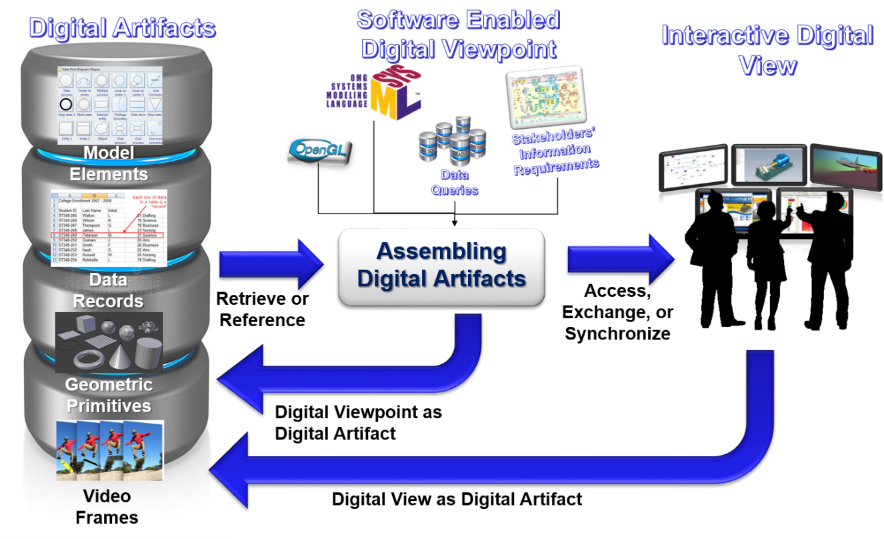 “Digital curation involves maintaining, preserving and adding value to digital research data throughout its lifecycle. The active management of research data reduces threats to their long-term research value and mitigates the risk of digital obsolescence.”
-- Digital Curation Centre in the UK
Curation activities include…
Identification, 
Acquisition, 
Accession, 
Composition, 
Evaluation, 
Valuation, 
Presentation, 
Preservation, 
Archiving

Donna H. Rhodes, Ph.D. OMG MBSE Wiki DEIX WG Encyclopedia online: https://www.omgwiki.org/MBSE/doku.php?id=mbse:curating_digital_artifacts [Accessed 10/15/2019]
23 October 2019
10
The New Engineering Review
Multiple Views for Multiple Stakeholders
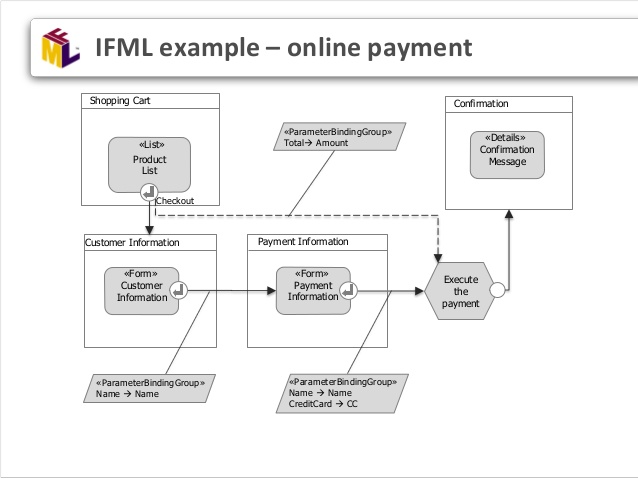 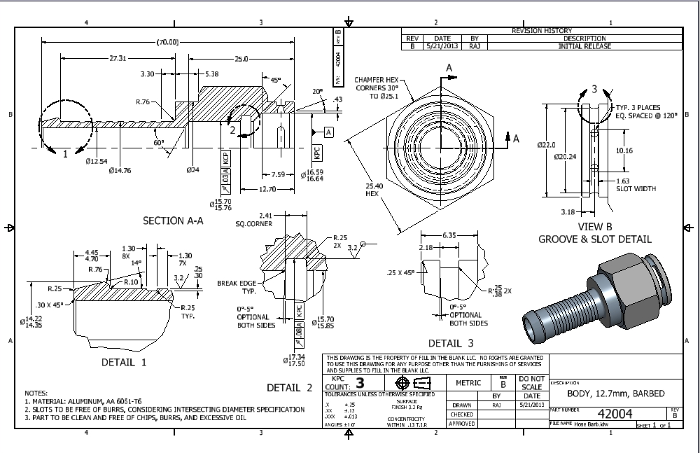 Authoritative Source of Truth
Digital Viewpoint Model
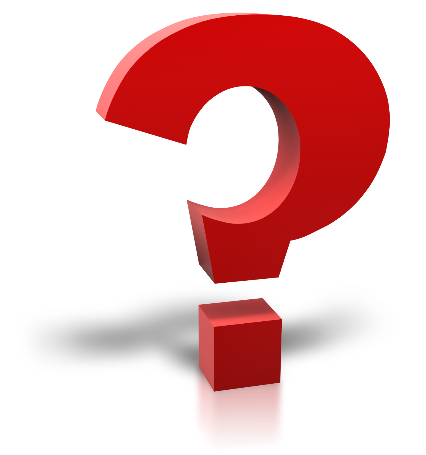 The Digital Viewpoint tells us what you want
11
From Digital Artifact to Digital View
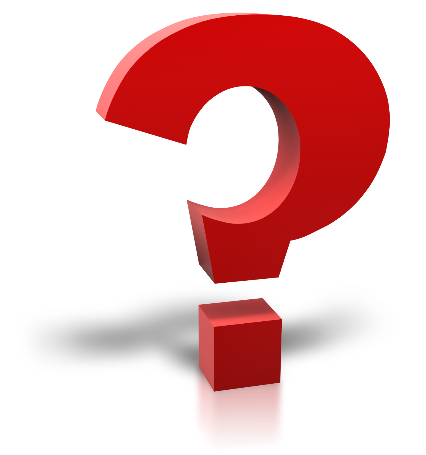 Multiple Views for Multiple Stakeholders
System Model
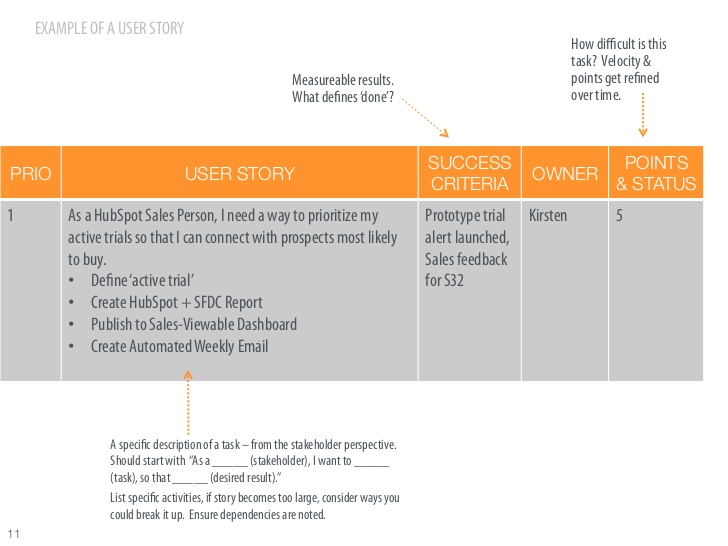 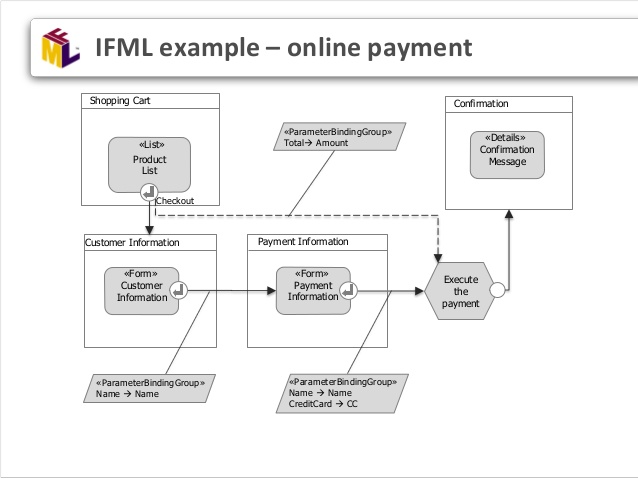 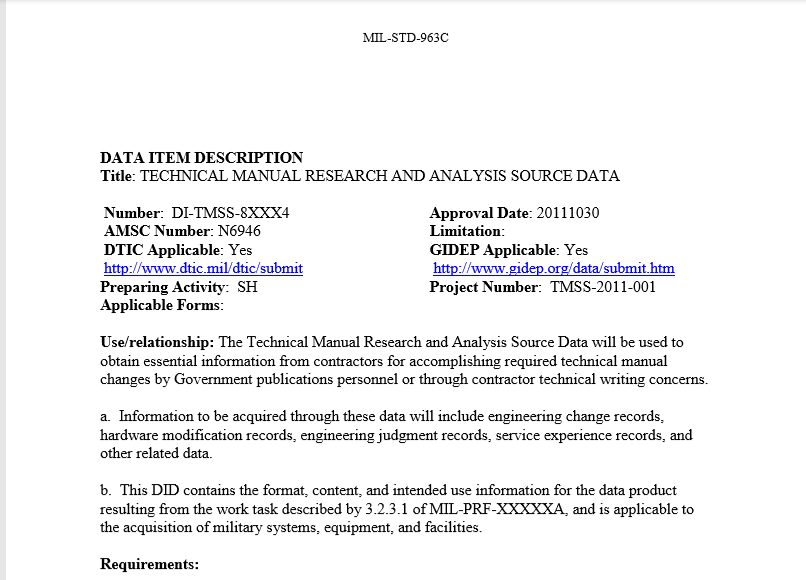 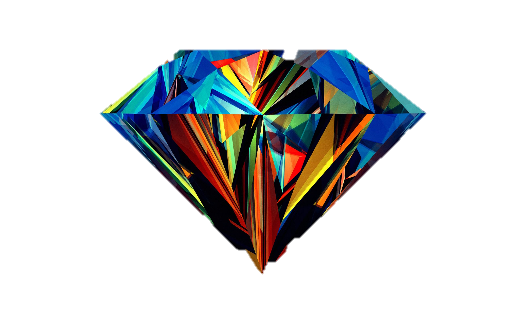 Digital Views
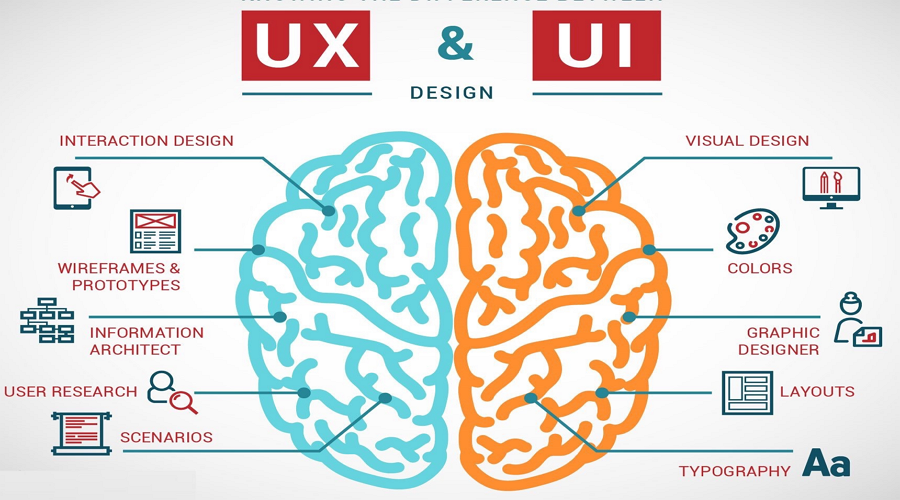 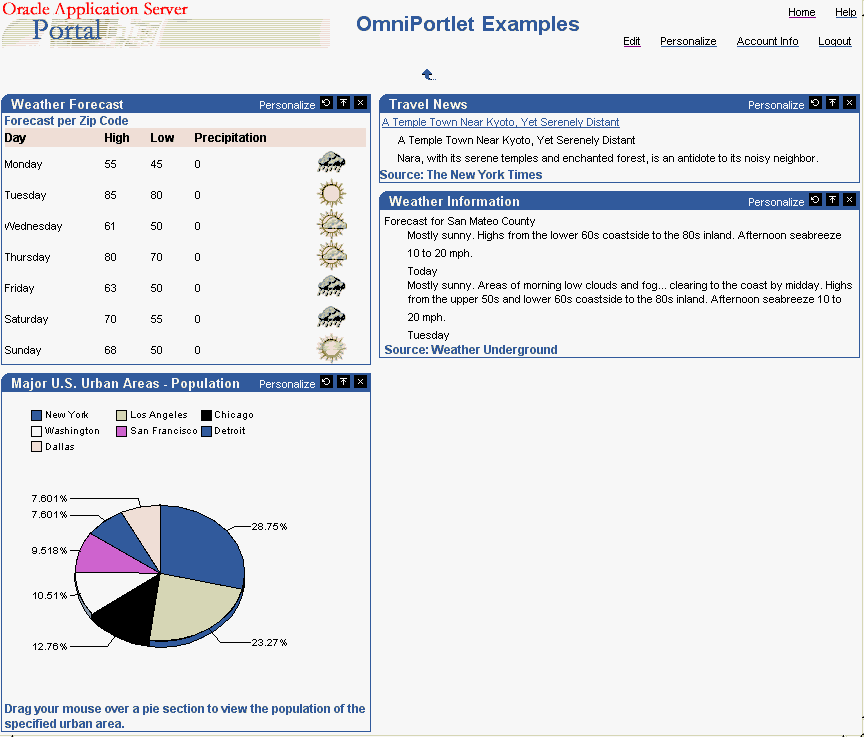 Authoritative Source of Truth
Digital Artifact
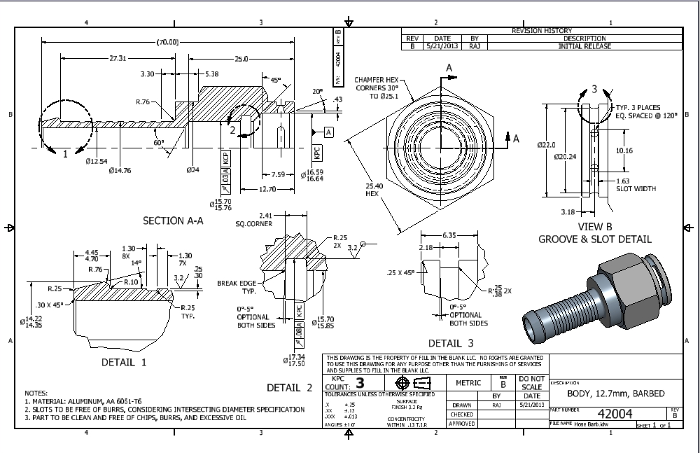 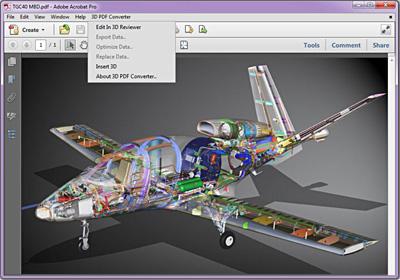 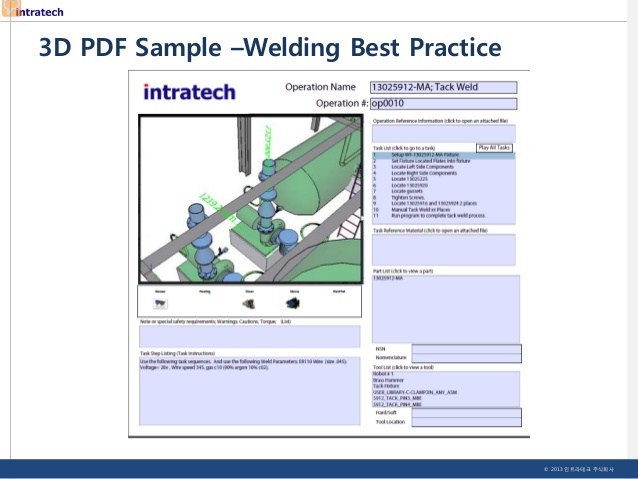 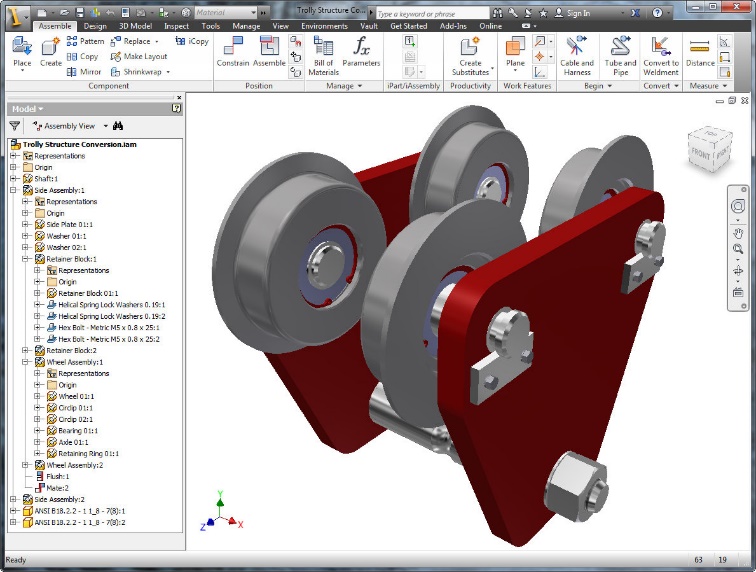 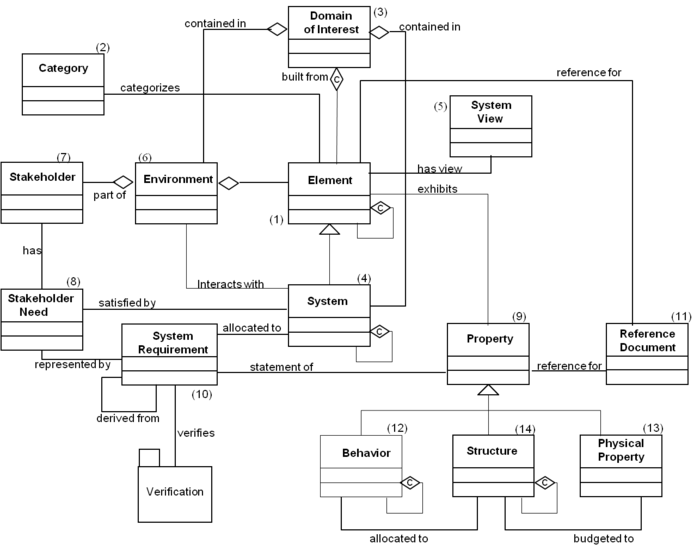 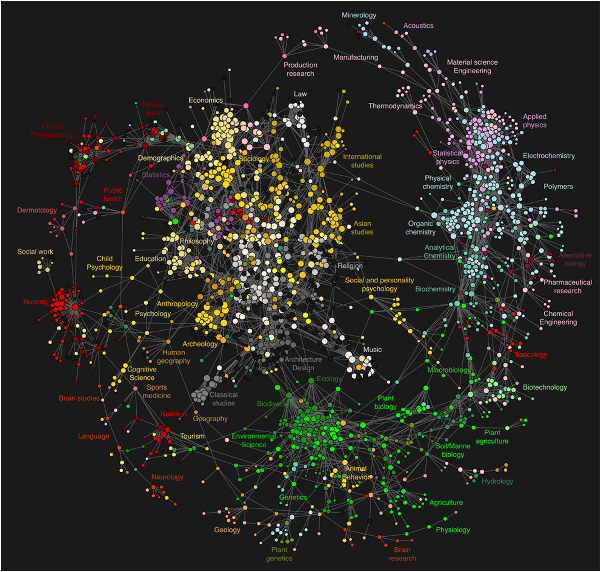 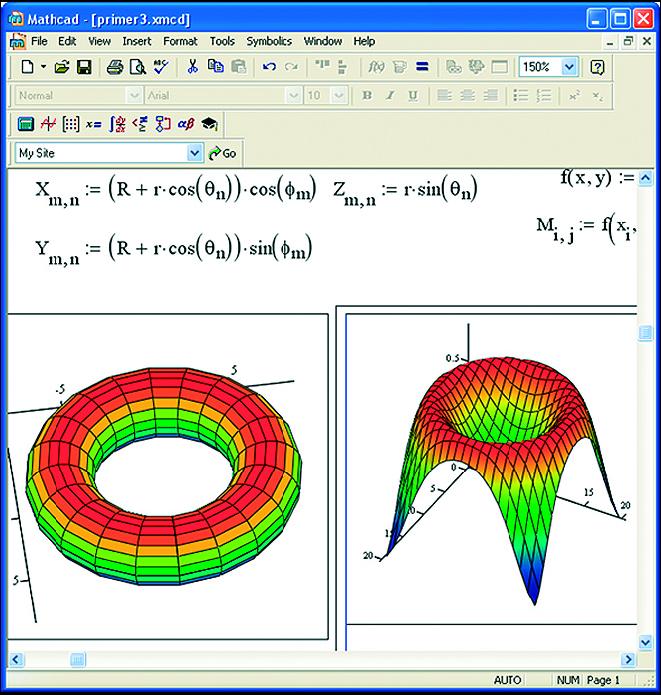 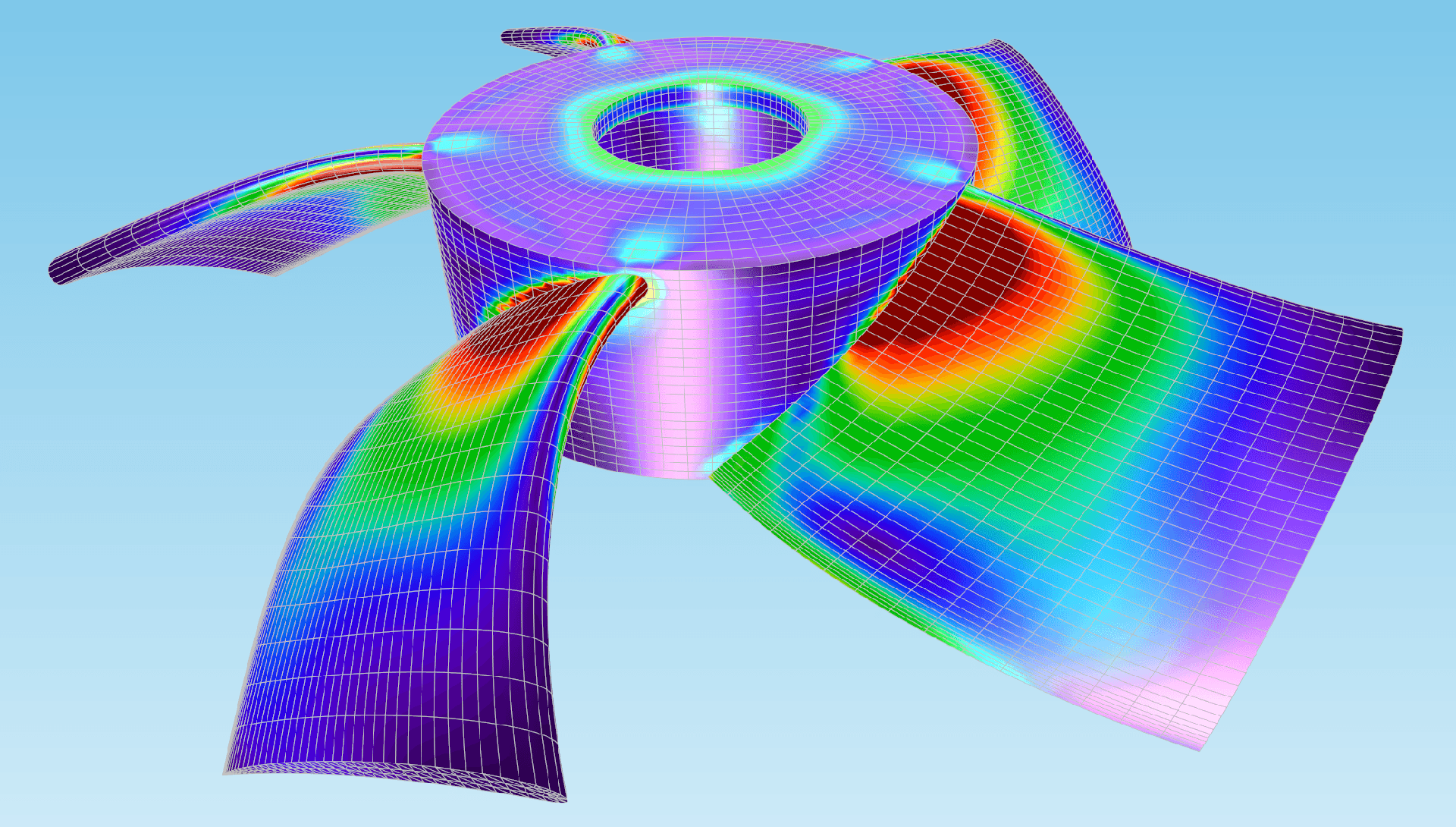 3D CAD
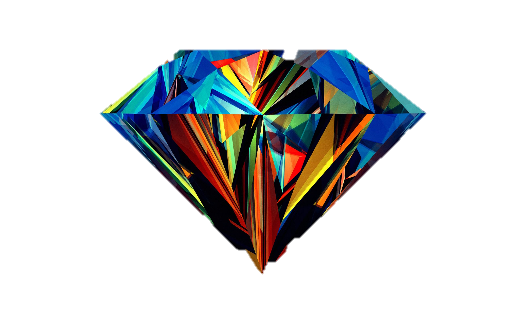 Digital Viewpoint Model
Digital Artifact
Physics Based Model
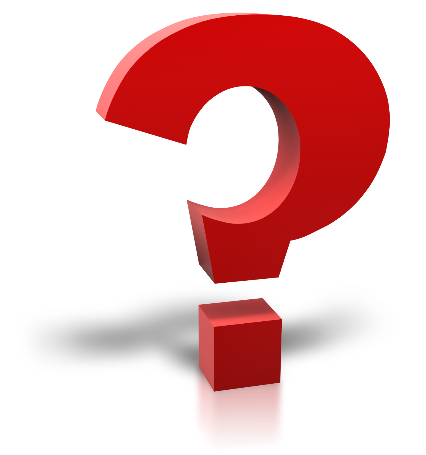 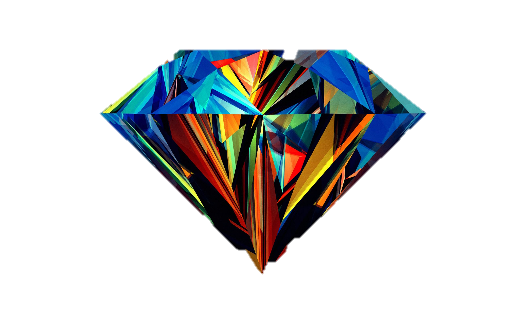 The Digital Viewpoint Tells Us What you want
Digital Artifact
23 October 2019
12
Exchanging Digital Artifacts Across the Supply Chain
23 October 2019
13
Using Standards To facilitate exchanges of Digital Artifacts
The Systems Engineers’ Journey Through ISO/IEC 15288 Process
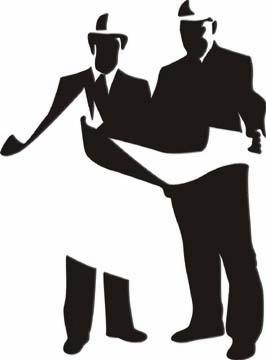 23 October 2019
15
Driving to Increased Automation
Digital Manufacturing to As-Built
Additive Manufacturing
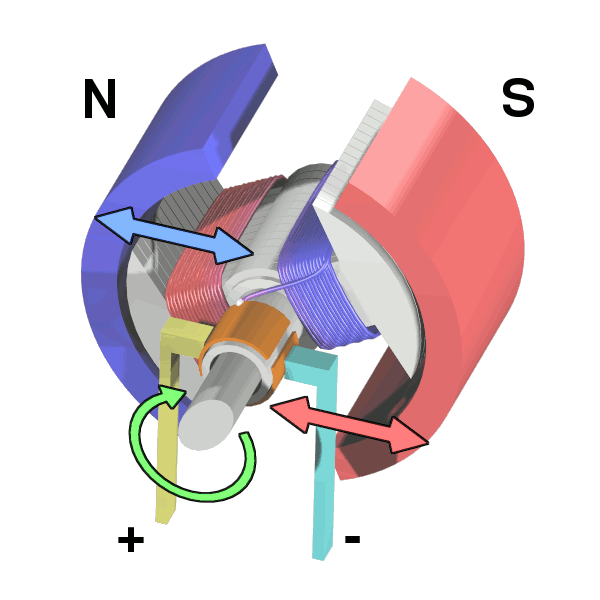 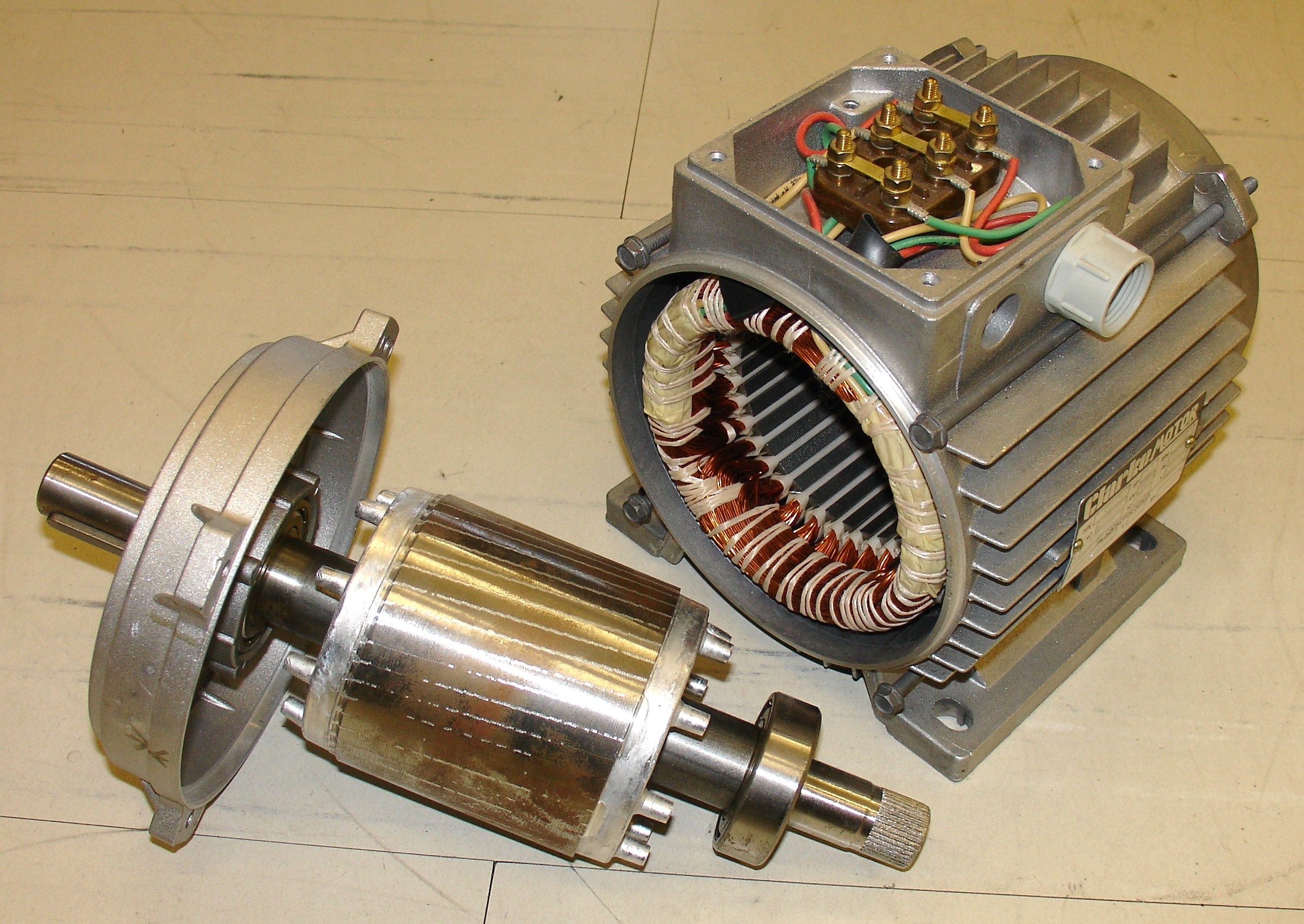 Computer Numerical Control (CNC)
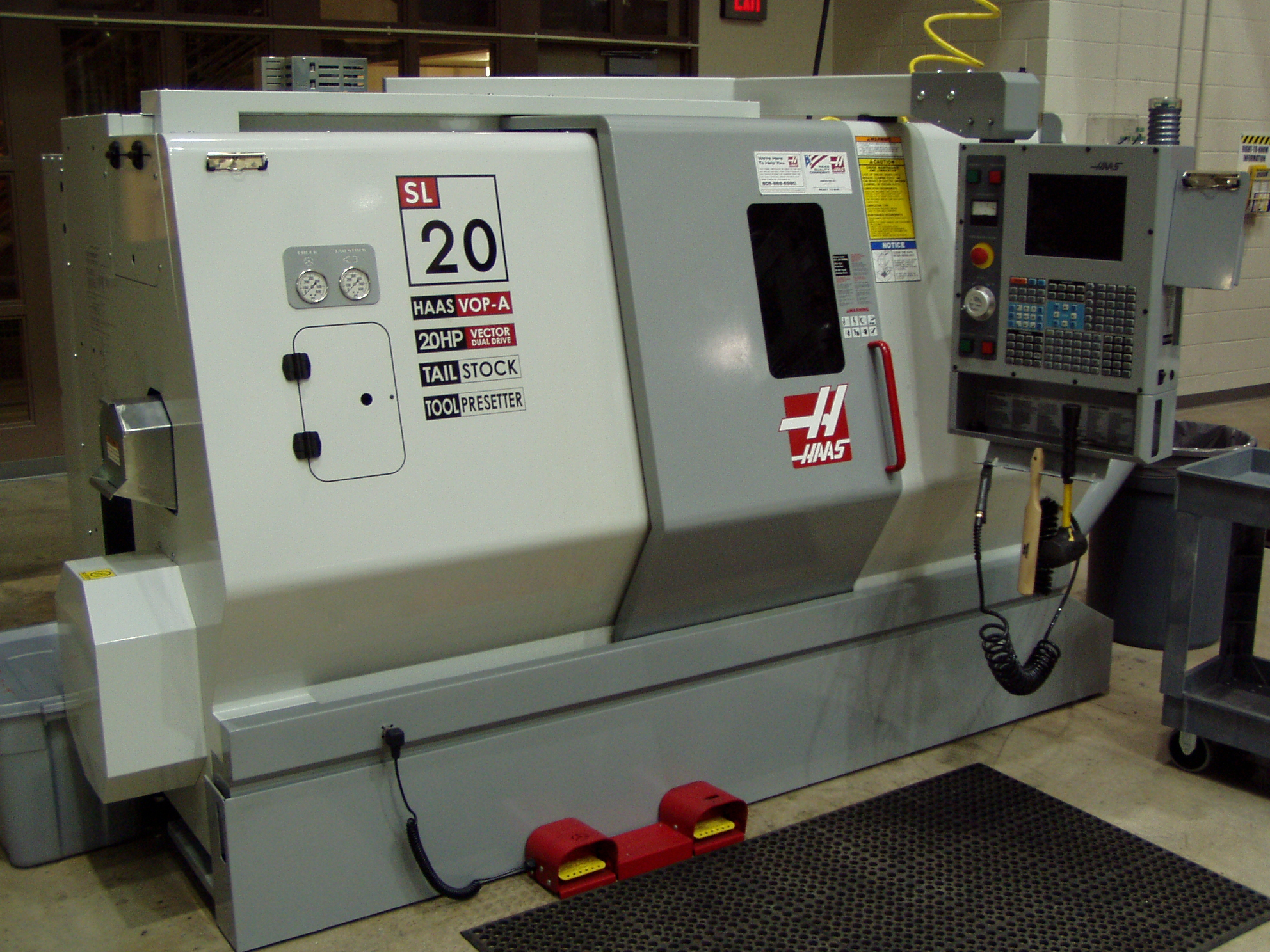 From Computer Aided Technologies (CAx)
Automated Assembly
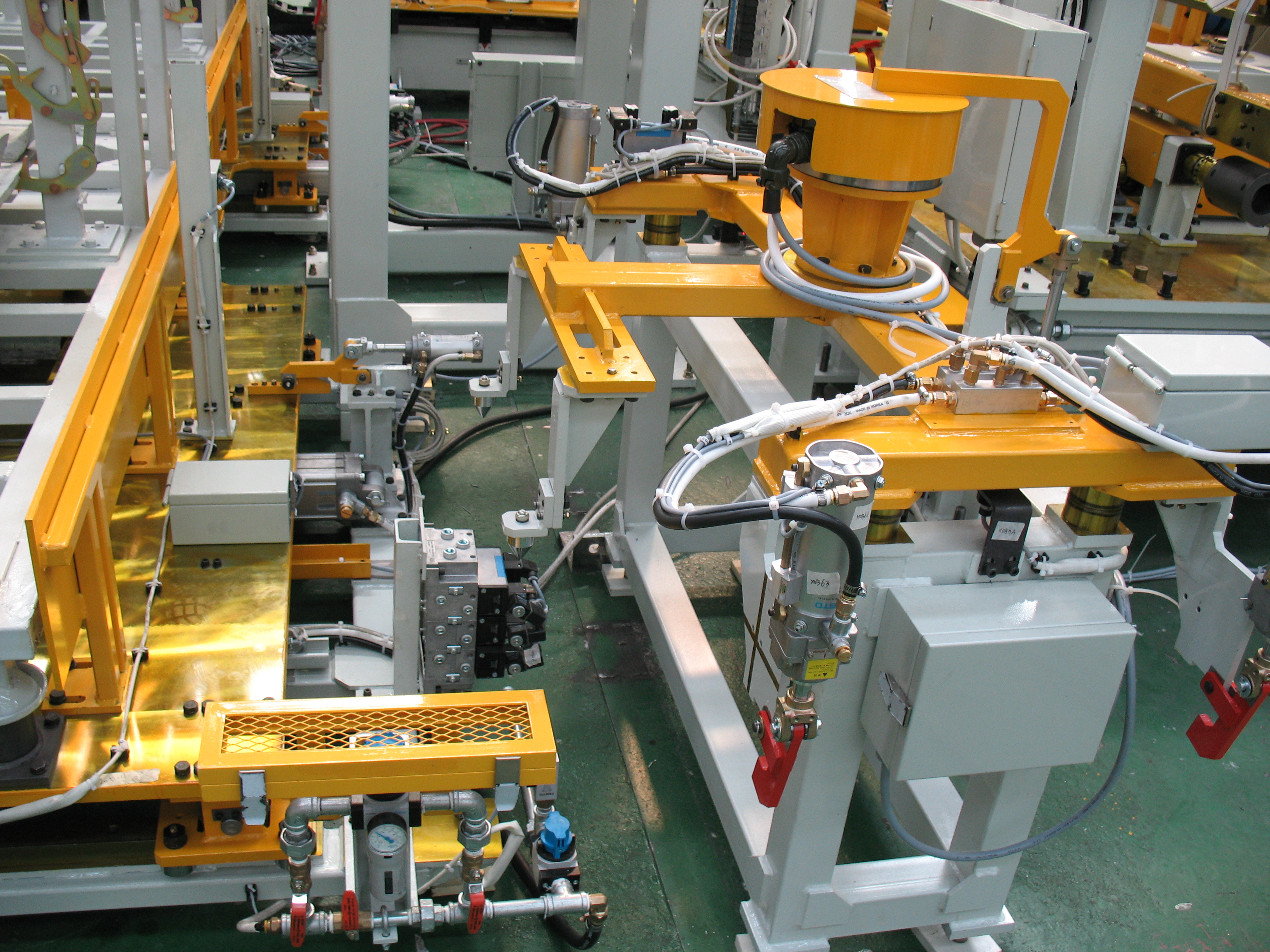 Final Product
23 October 2019
16
The Systems Engineers’ Journey Through ISO/IEC 15288 Process
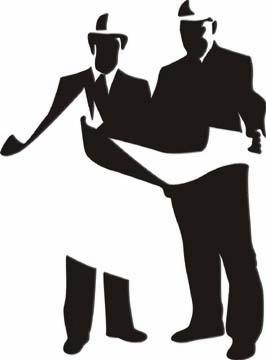 23 October 2019
17
Digitally Enabled Maintenance
Using
Use Digital System Model
Computer Aided Technology Artifacts
Digital Artifacts

To Accomplish…
Augmented Reality Maintenance
Autonomous Repair
Self-Healing Systems
AI/ML Predictive Maintenance
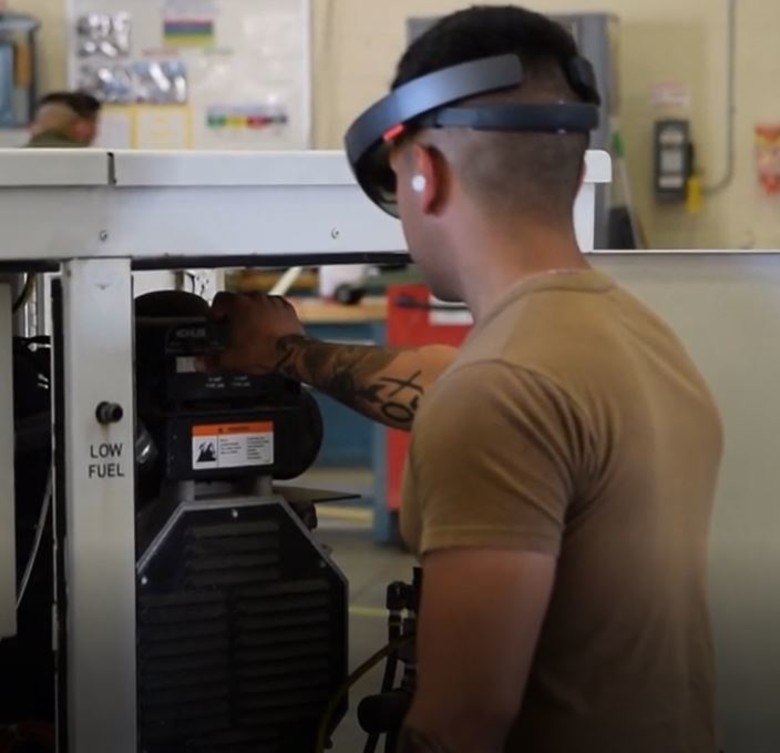 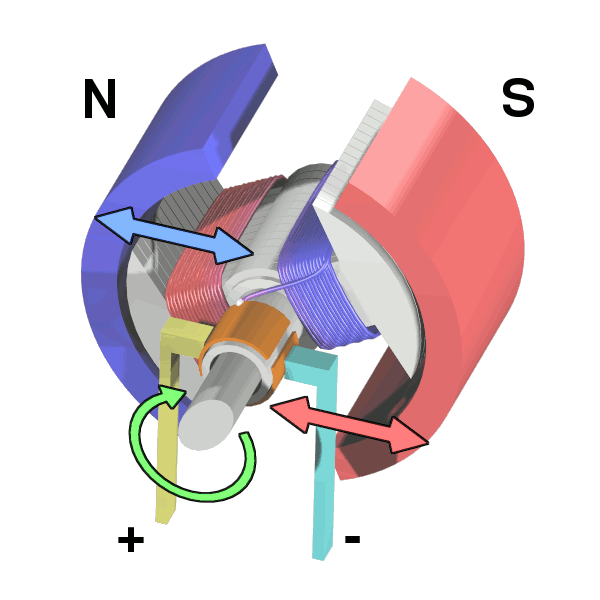 Augmented Reality Supported Maintenance Manuals
From Computer Aided Technologies (CAx)
23 October 2019
18
The Digital Twin for Systems Performance
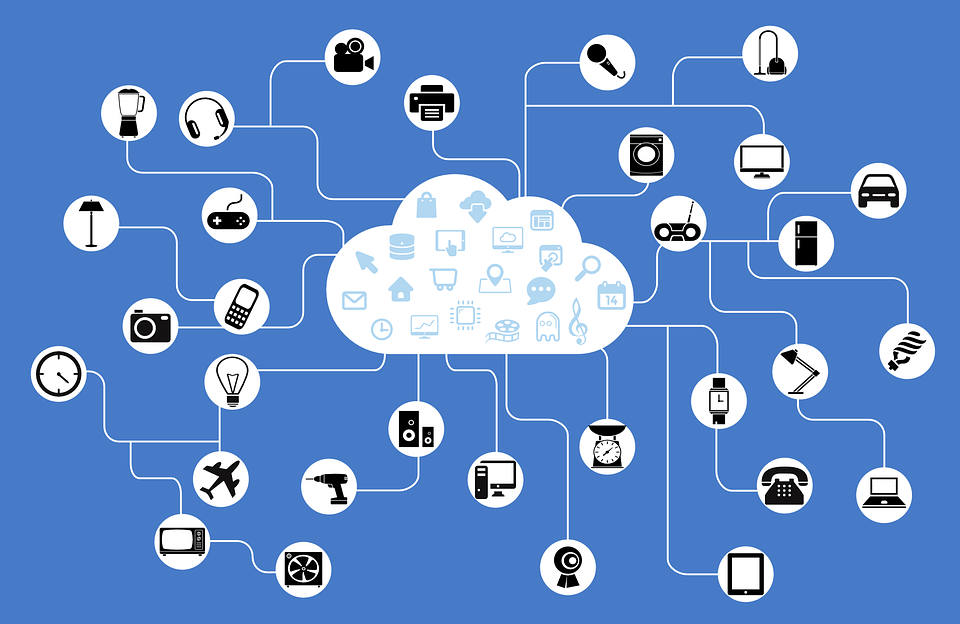 Multiple Sensor Data
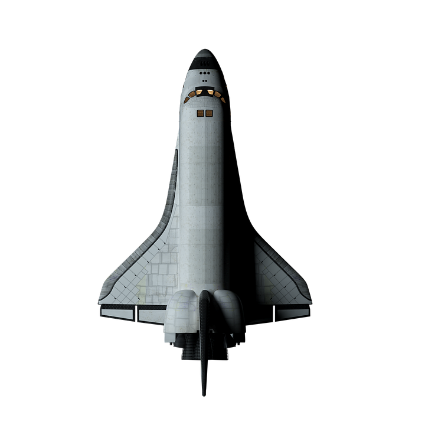 Improvement to Models
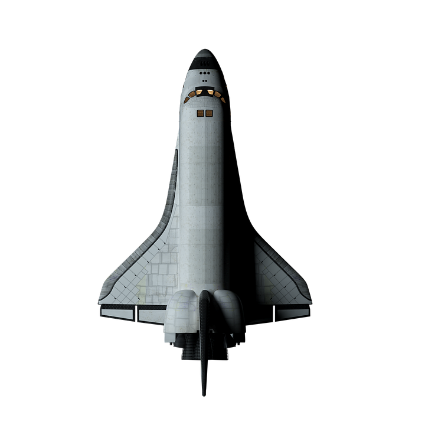 Internet of Things
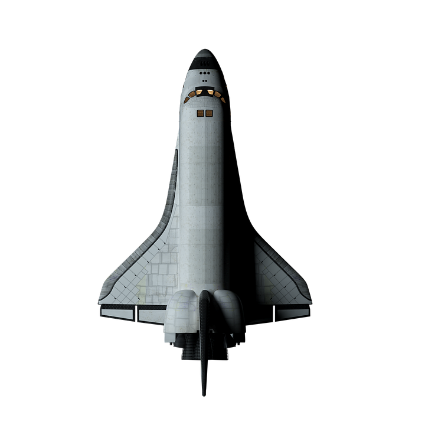 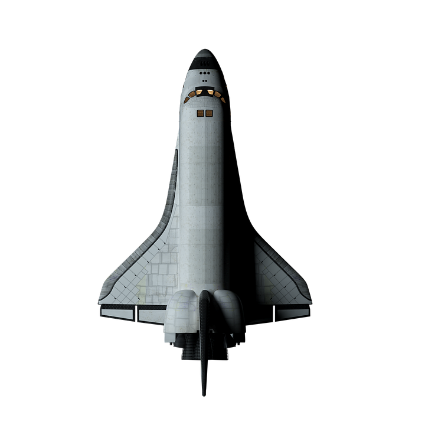 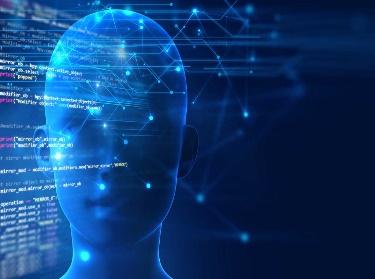 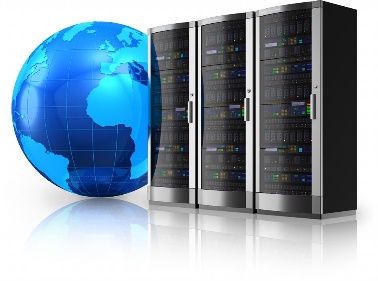 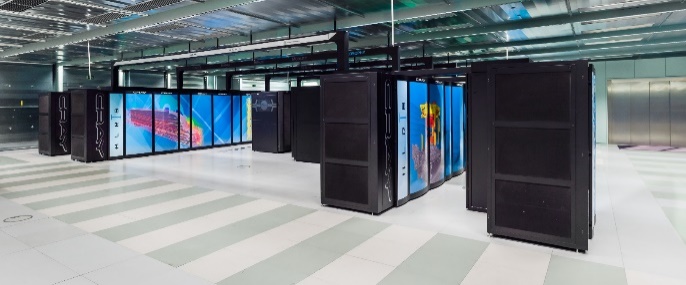 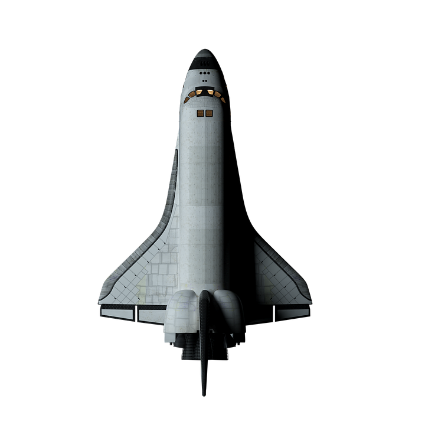 High Performance Computing  Technologies
Advanced Data Management  Technologies
Cognitive Technologies
23 October 2019
19
The Digital Engineering System Model
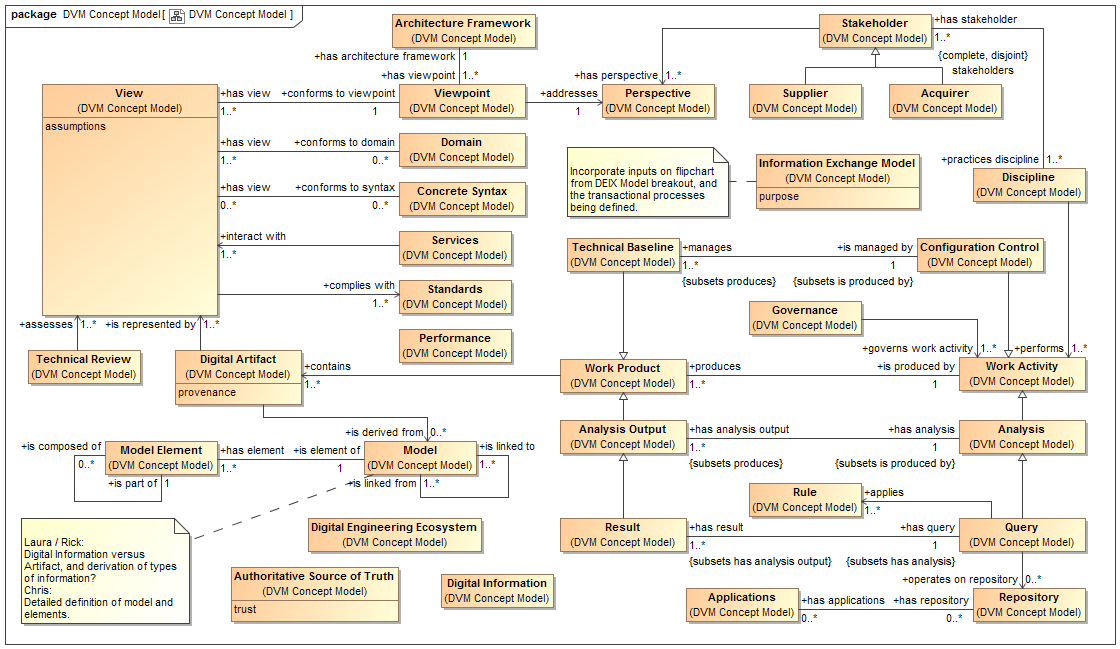 For More Information
Go to INCOSE Digital Engineering Information Exchange Website:
https://www.incose.org/incose-member-resources/working-groups/transformational/digital-engineering-information-exchange 

Go to OMG MBSE Initiative
http://www.omgwiki.org/MBSE/doku.php?id=mbse:deix 

Contact
John H. Coleman, Ph.D.
DEIX WG Chair
John.H.Coleman@SAIC.com
SAIC Corporation
Chris Schreiber
DEIX WG Co-Chair
Chris.Schrieber@LMCO.com
Lockheed Martin Corporation
Frank J. Salvatore
DEIX WG Co-Chair
Frank.J.Salvatore@SAIC.com
SAIC Corporation
23 October 2019
21